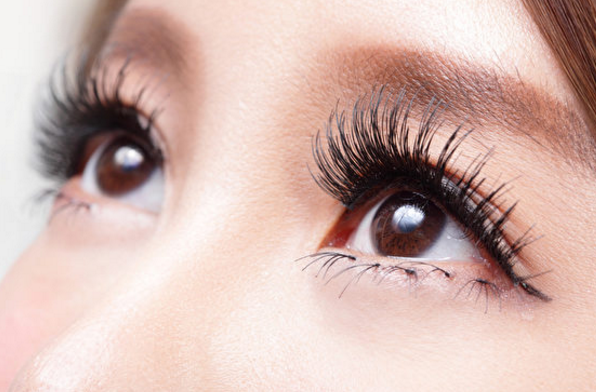 1
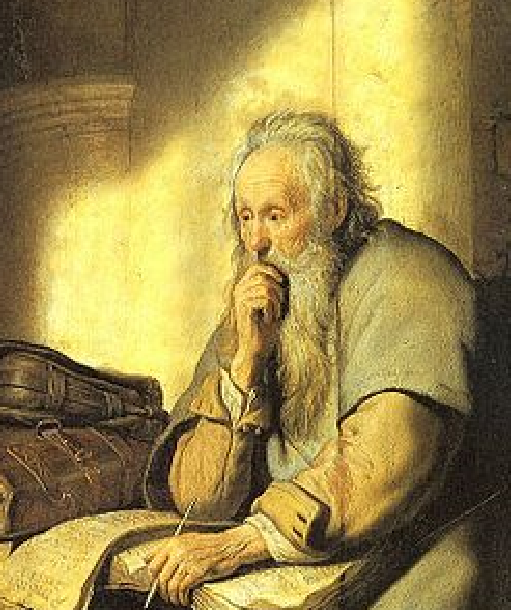 2
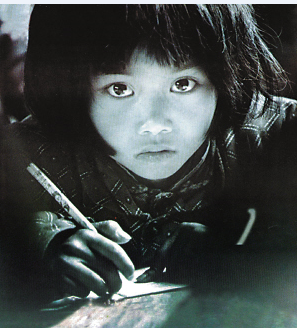 3
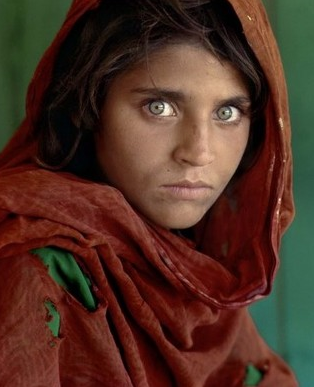 4
5
《以弗所书》1: 15-23
 
15 因此，我既听见你们信从主耶稣，亲爱众圣徒，
16 就为你们不住地感谢神，祷告的时候，常提到你们。
17 求我们主耶稣基督的神，荣耀的父，将那赐人智慧和启示的灵赏给你们，使你们真知道他。
6
18 并且照明你们心中的眼睛，使你们知道他的恩召有何等指望，他在圣徒中得的基业有何等丰盛的荣耀；
19 并知道他向我们这信的人所显的能力，是何等浩大，
20 就是照他在基督身上，所运行的大能大力，使他从死里复活，叫他在天上坐在自己的右边，
7
21 远超过一切执政的、掌权的、有能的、主治的和一切有名的，不但是今世的，连来世的也都超过了。
22 又将万有服在他的脚下，使他为教会作万有之首。
23 教会是他的身体，是那充满万有者所充满的。

（完）
8
明亮的眼睛 弗1:18并且照明你们心中的眼睛，使你们知道他的恩召有何等指望。他在圣徒中得的基业，有何等丰盛的荣耀。
《以弗所书》1: 
 
15 因此，我既听见你们信从主耶稣，亲爱众圣徒，
16 就为你们不住地感谢神，祷告的时候，常提到你们。
17 求我们主耶稣基督的神，荣耀的父，将那赐人智慧和启示的灵赏给你们，使你们真知道他。
10
一、恩召：

18 并且照明你们心中的眼睛，使你们知道他的恩召有何等指望，他在圣徒中得的基业有何等丰盛的荣耀；

属灵的福气：
1）得拣选；	2）得圣洁；
3）得名分；	4）得颂赞的福气 。
11
二、基业：

18 并且照明你们心中的眼睛，使你们知道他的恩召有何等指望，他在圣徒中得的基业有何等丰盛的荣耀；

神得的基业：信徒的颂赞，为他的荣耀。
12
三、能力：

19 并知道他向我们这信的人所显的能力，是何等浩大，
 
能力的三个方面：
1）使基督复活的能力：“20 就是照他在基督身上，所运行的大能大力，使他从死里复活，叫他在天上坐在自己的右边，”
13
三、能力：

2）高举基督的能力：“21 远超过一切执政的、掌权的、有能的、主治的和一切有名的，不但是今世的，连来世的也都超过了。”

耶稣基督昨日、今日、来日都在掌权。
14
三、能力：

3）为教会之首的能力：“22 又将万有服在他的脚下，使他为教会作万有之首。23 教会是他的身体，是那充满万有者所充满的。”

基督就是教会的生命：
15
三、能力：

基督就是教会的生命：
加拉太书2: 20“我已经与基督同钉十字架。现在活着的，不再是我，乃是基督在我里面活着。并且我如今在肉身活着，是因信神的儿子而活，他是爱我，为我舍己。”

腓立比书 1: 21“因我活着就是基督，我死了就有益处。”。
16
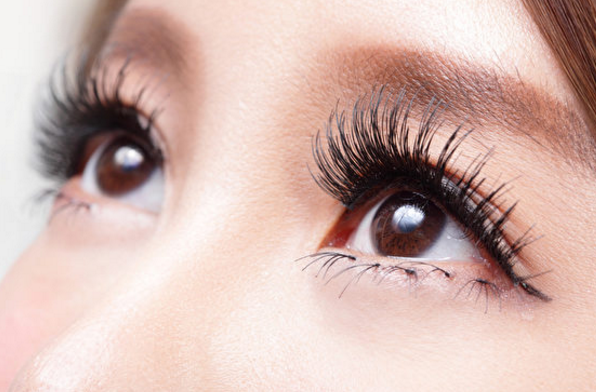 你们究竟是要看什么？
17
神在教会中彰显的能力：

1）使基督复活的能力；
2）高举基督的能力；
3）为教会之首的能力；
18
19